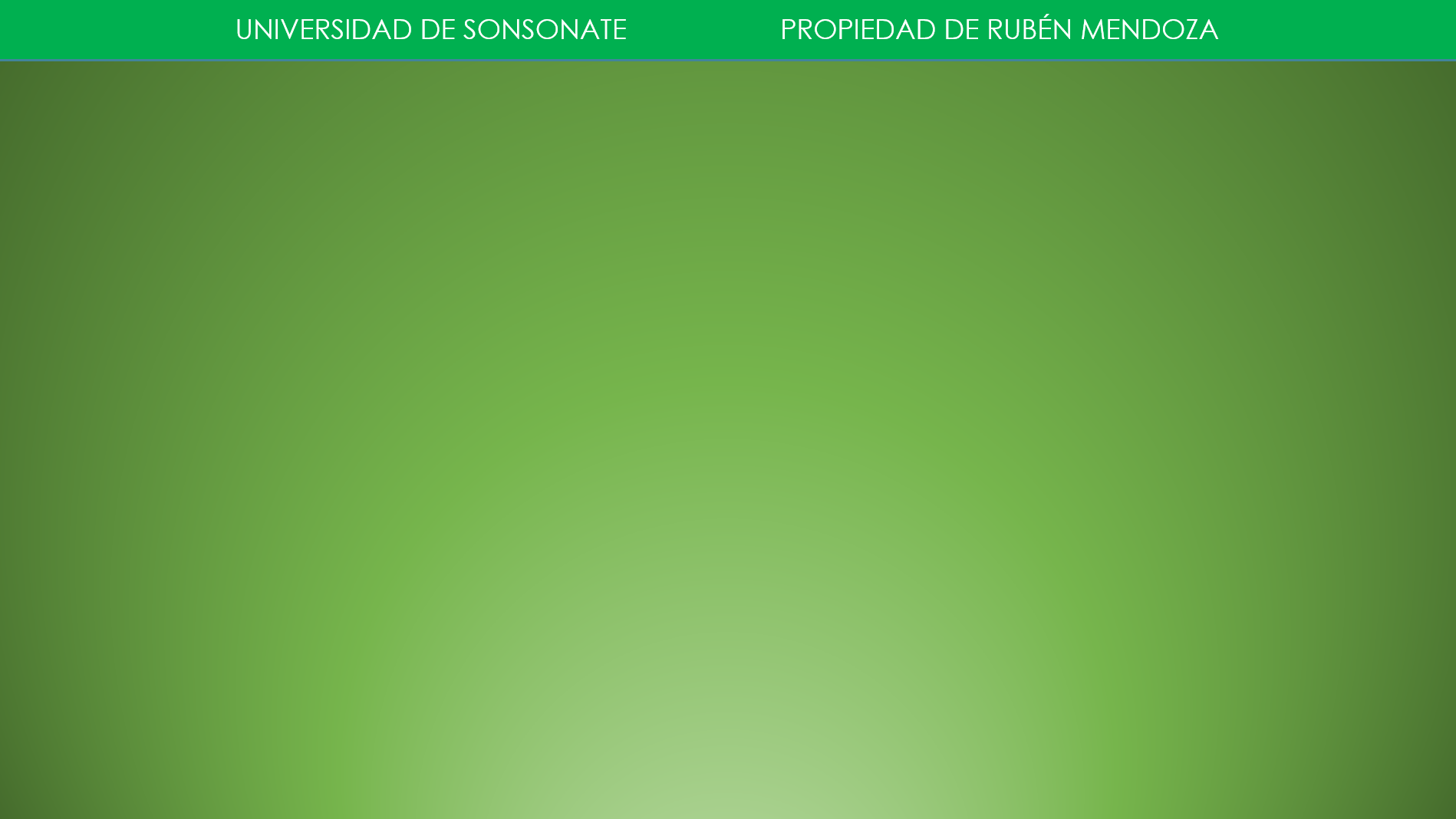 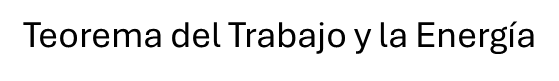 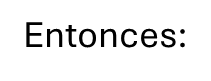 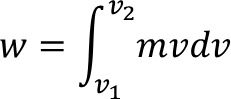 Para sistemas cerrados (no hay flujo de masa entre el sistema y el entorno):
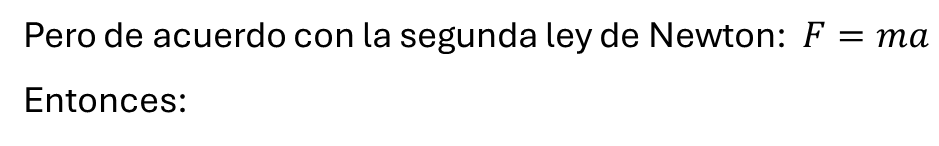 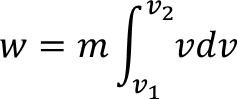 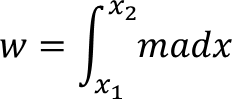 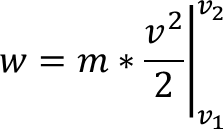 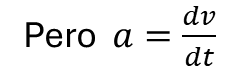 Entonces:
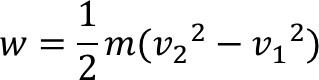 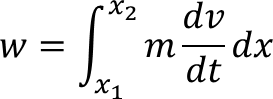 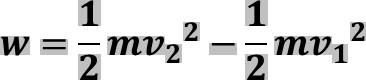 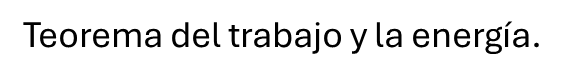 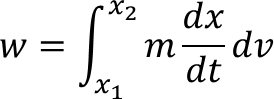 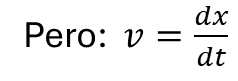